Perú
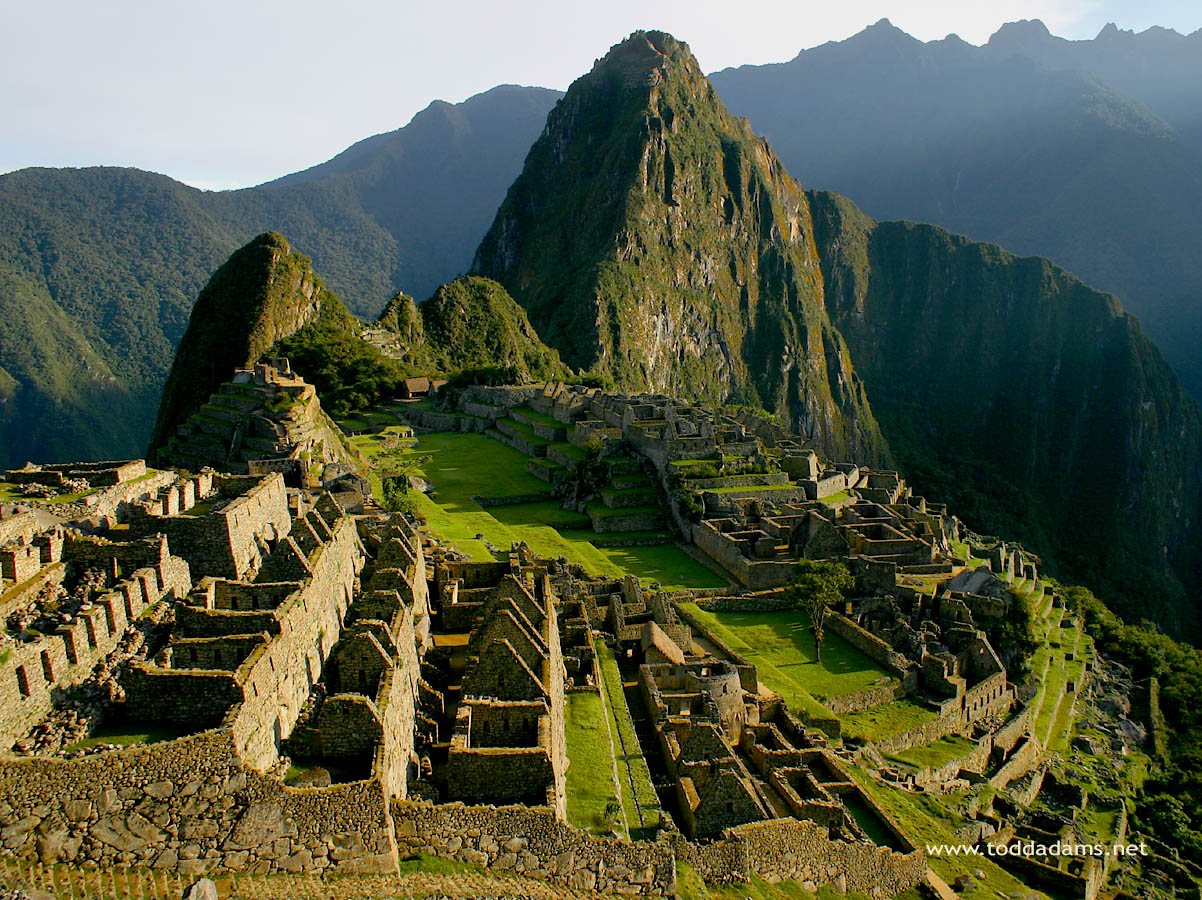 Describe tu escuela.
¿Cómo es?
pública/privada
grande/pequeña 
¿los estudiantes? 
¿Qué aprendes/estudias en la escuela?
¿Por qué vas a la escuela?
Escuelas en Peru
http://www.youtube.com/watch?v=BlQ3Qt24HpI&feature=related
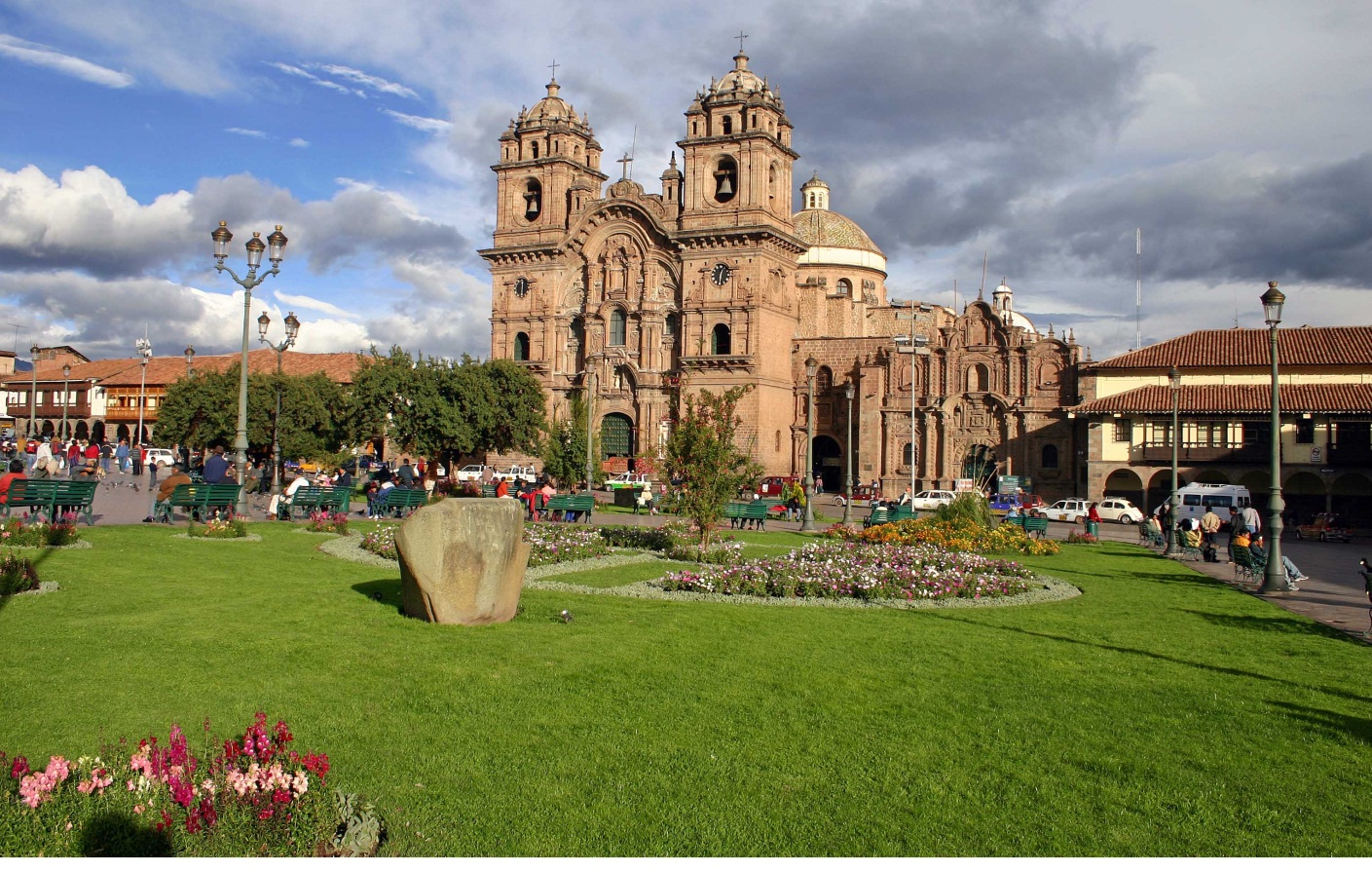 ¿Cuáles diferencias hay entre la escuela en Perú y tu escuela?
1. 
2. 
3.
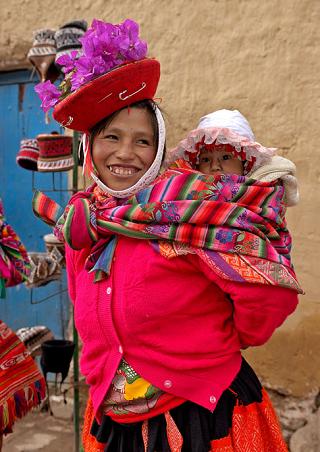 Poblaciones indígenas en Perú
Los habitantes de las montanas Andes
Tradición muy antigua
Estigmatizados hoy por parte del gobierno
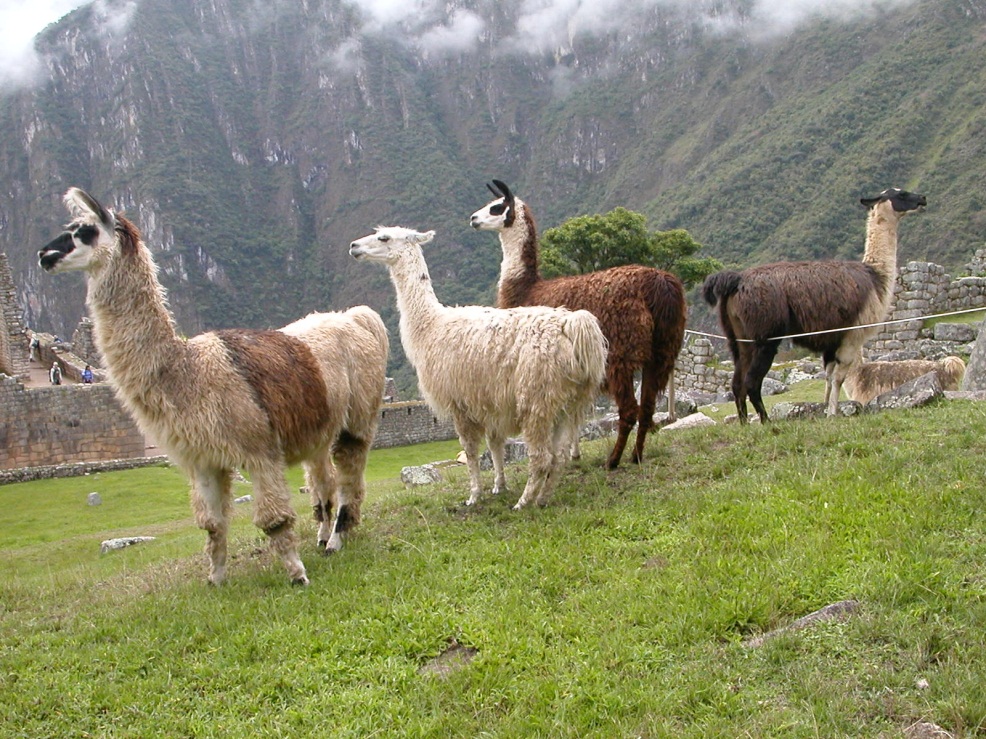 QUECHUA
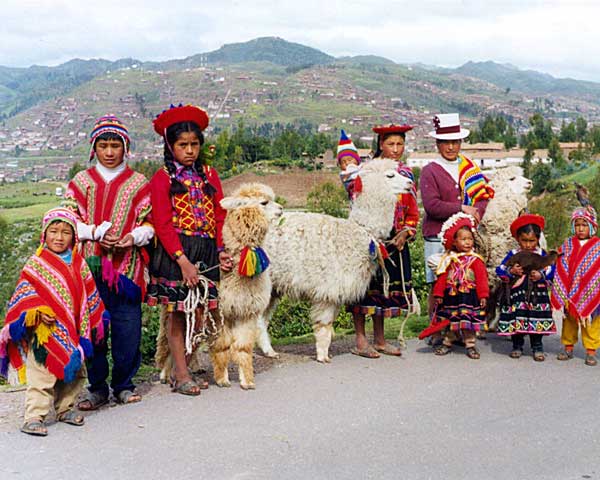 Hay poblaciones en muchos países en Sudamérica que preservan el idioma indígena. 
Un 50% de los hablantes de quechua no saben hablar castellano.
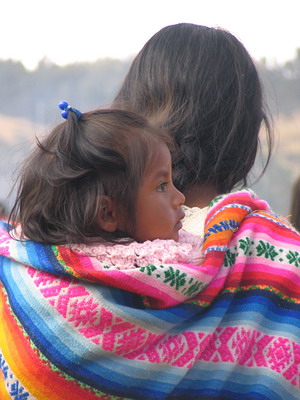 Los números en quechua
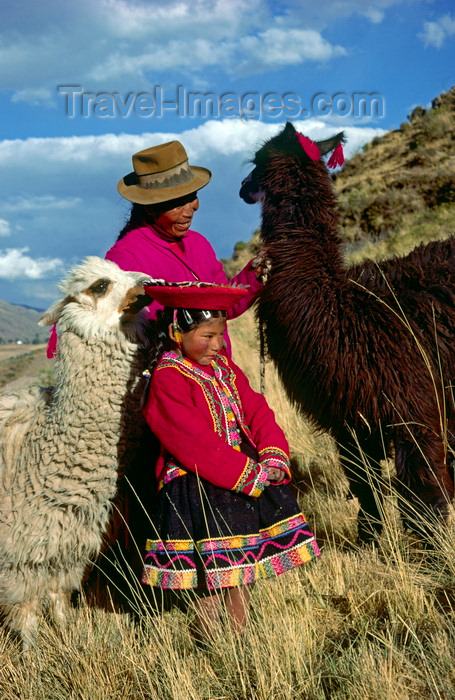 http://www.youtube.com/watch?v=3El4rcttF5w&feature=related
Los colores en quechua
http://www.youtube.com/watch?v=QSOwyDBMt48&feature=related